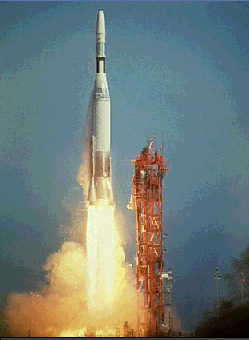 Rocket Propulsion
Contents:
Review
Types of Rockets 
New concept 1
Example 1
Whiteboards 1,2,3
Concept 2, Example 2
Whiteboards: 1,2,3,4,5,6,7,8,9,10
Saturn V Apollo stuff
© Microsoft Encarta
Which Rocket Accelerates faster?
B
A
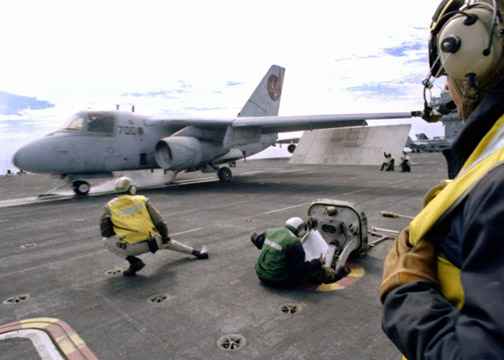 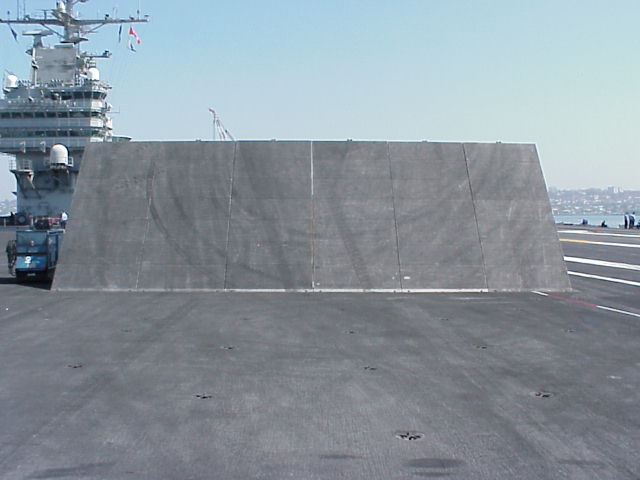 Rocket Propulsion
OK – So let’s learn to be rocket scientists
Rocket Propulsion
Solid Fuel Engine:
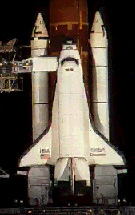 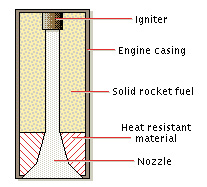 © Microsoft Encarta
Rocket Propulsion
Thrust of the Engine:
F = mv
      t
Solid Fuel Engine:
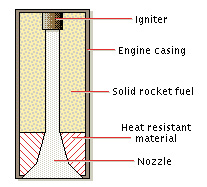 Big v means big F 
Big v also means lots of pressure
Danger Will Robinson!
© Microsoft Encarta
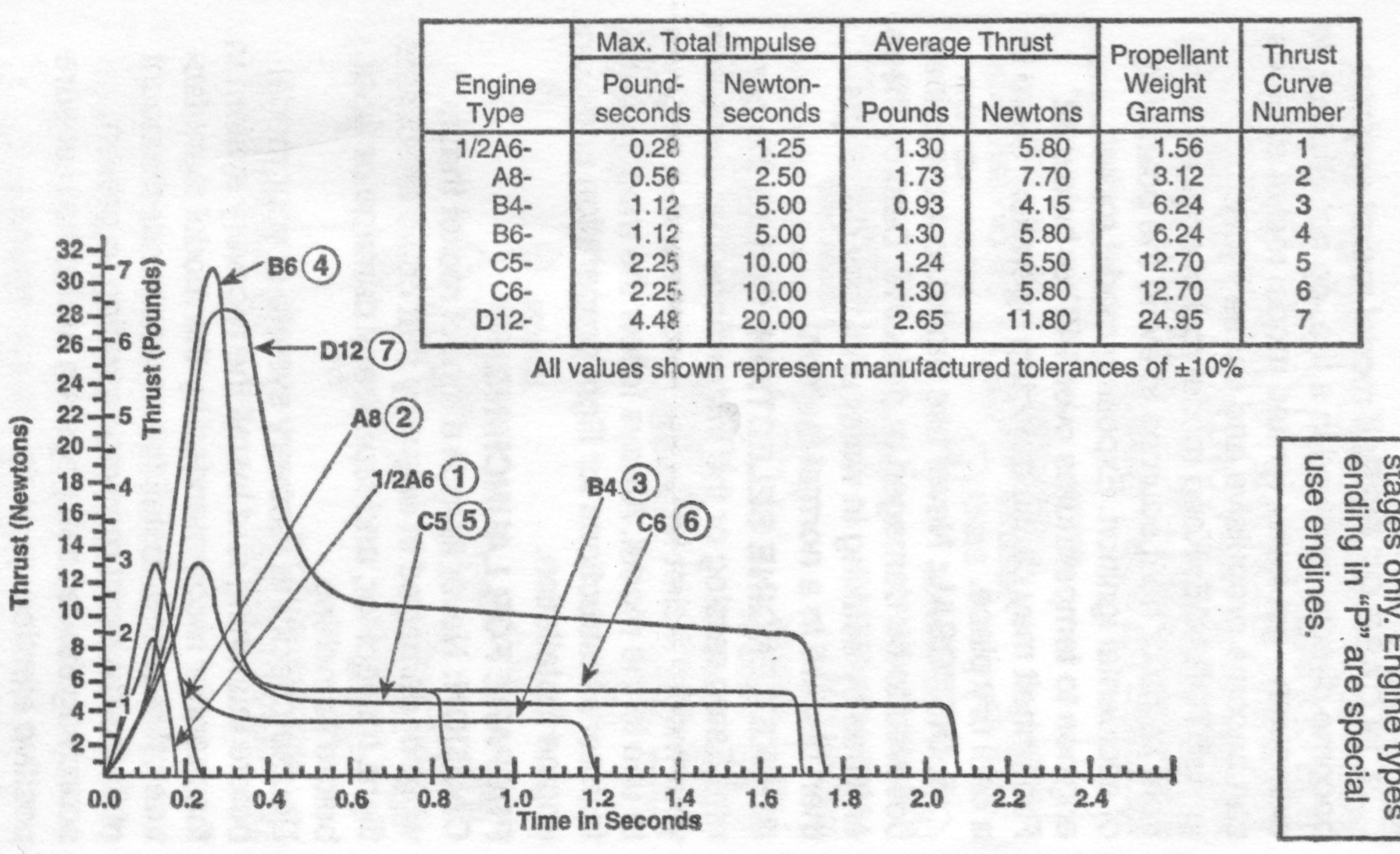 © Estes
Lookout!
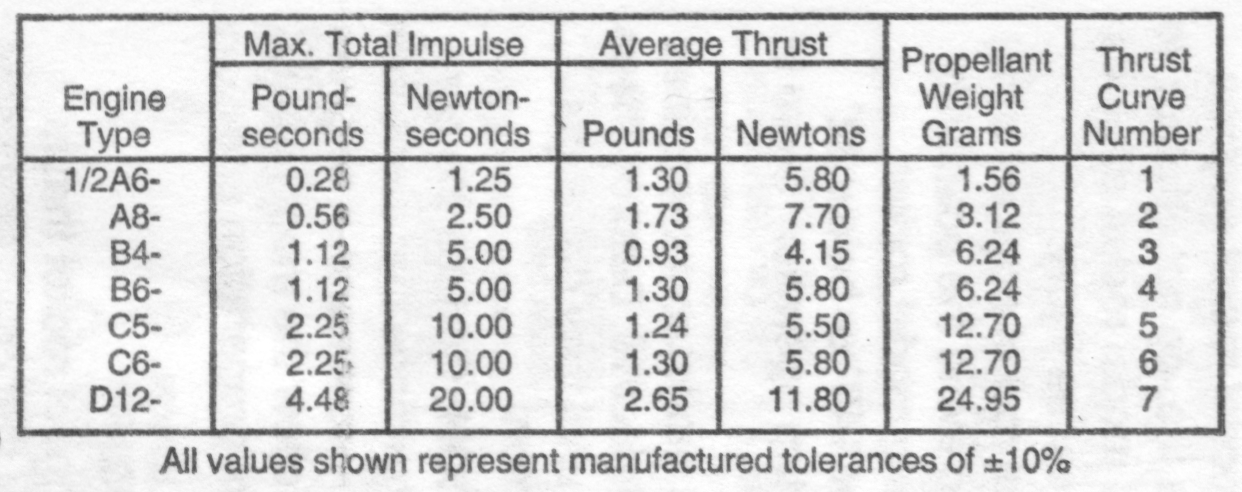 m = .5 kg, Ft = 20 Ns
Ft = m v
20 Ns = .5kg v
v = ?  (x 2.237 for mph)
© Estes
Rocket Propulsion
Liquid Fuel Engine:
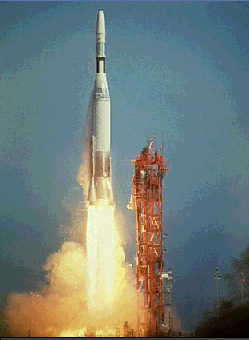 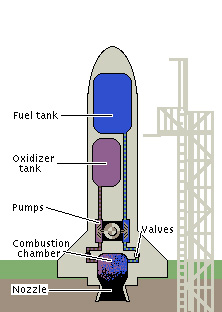 How do you keep it from tipping?
Why the “steam” coming off?
© Microsoft Encarta
Escape Tower
Command Module
L.E.M
Second stage
First stage
Third stage
Saturn V Rocket - Apollo missions
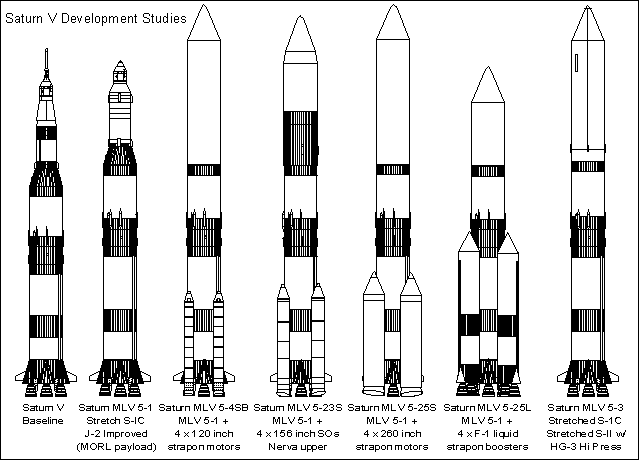 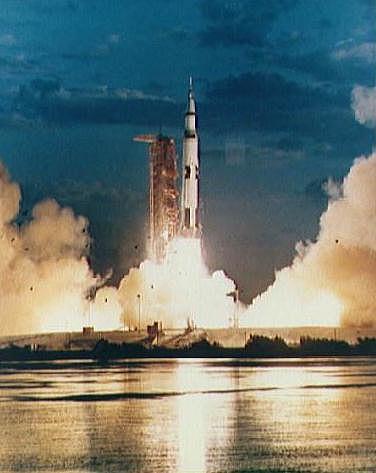 Saturn V Animation (Flash in IE)
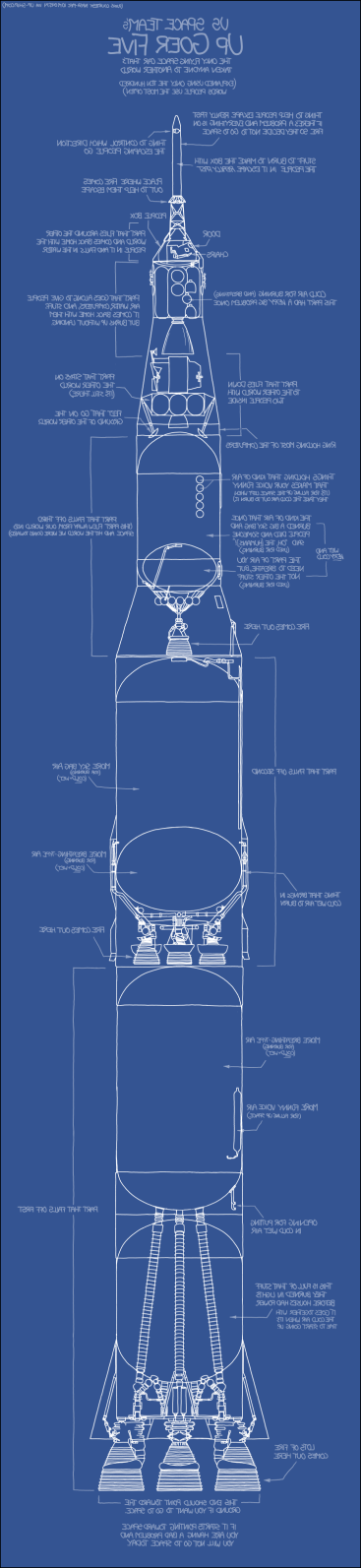 http://xkcd.com/1133/ - Up goer 5 – explanation using most common 1000 words
Ion Propulsion systems
Low thrust/high Δv
20-50 km/s exhaust velocity
Dawn 
Thrust = 0.094 N
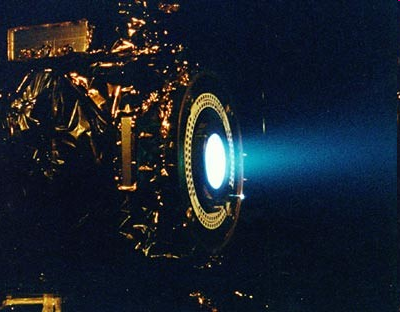 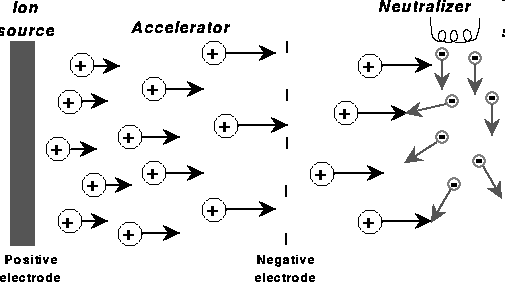 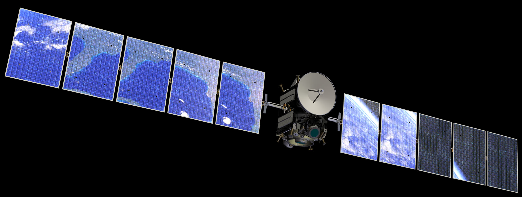 where’s the power come from?
tugboats?
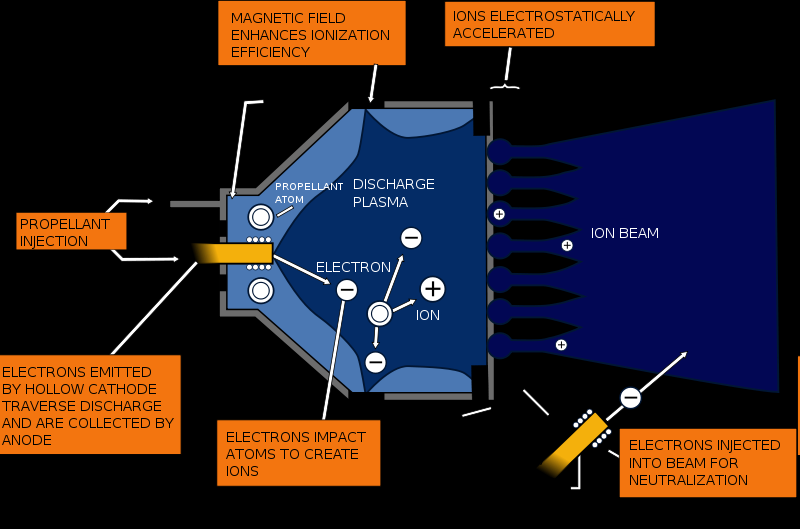 Gridded Xenon ion drive (Like Dawn has)